Автоматизированная система сбора данных о состоянии окружающей среды
Команда: Nova Caeli
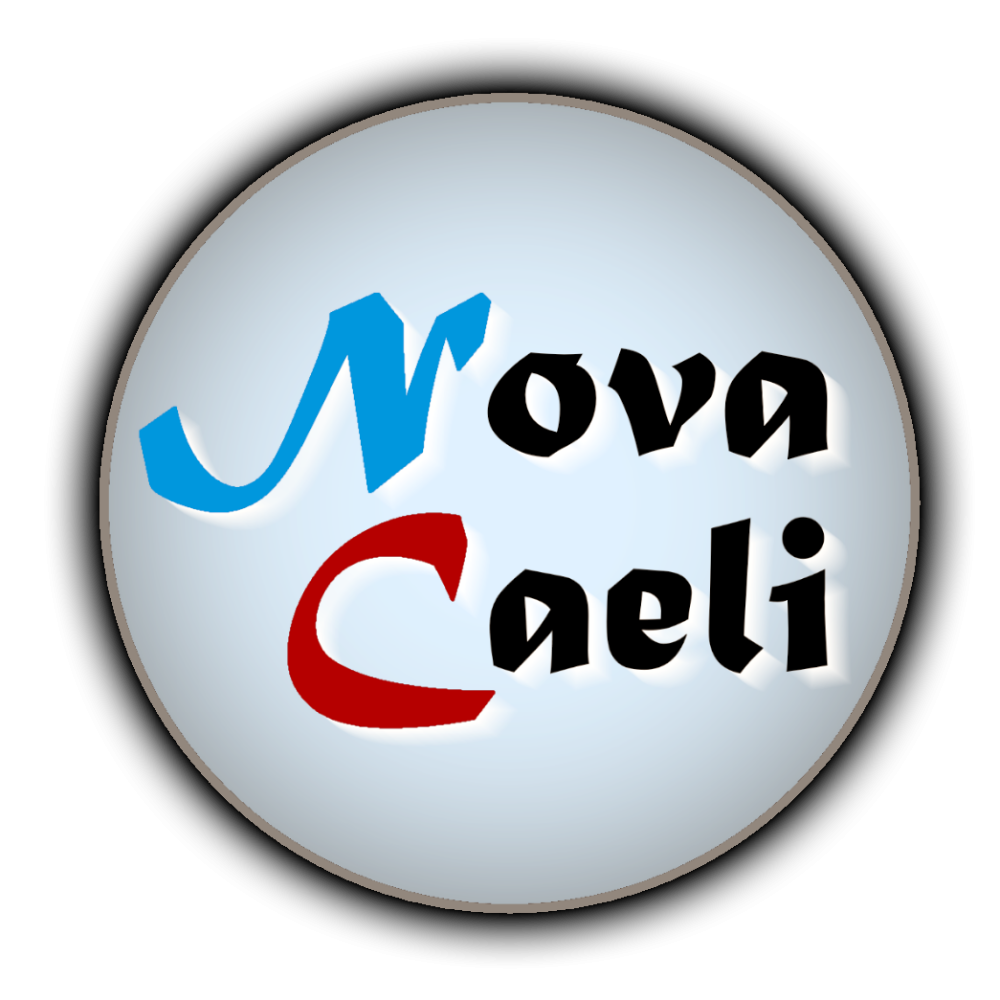 Наша команда
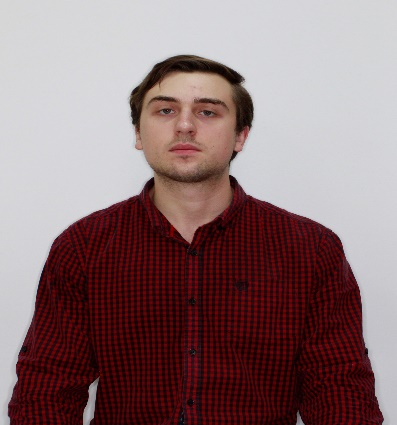 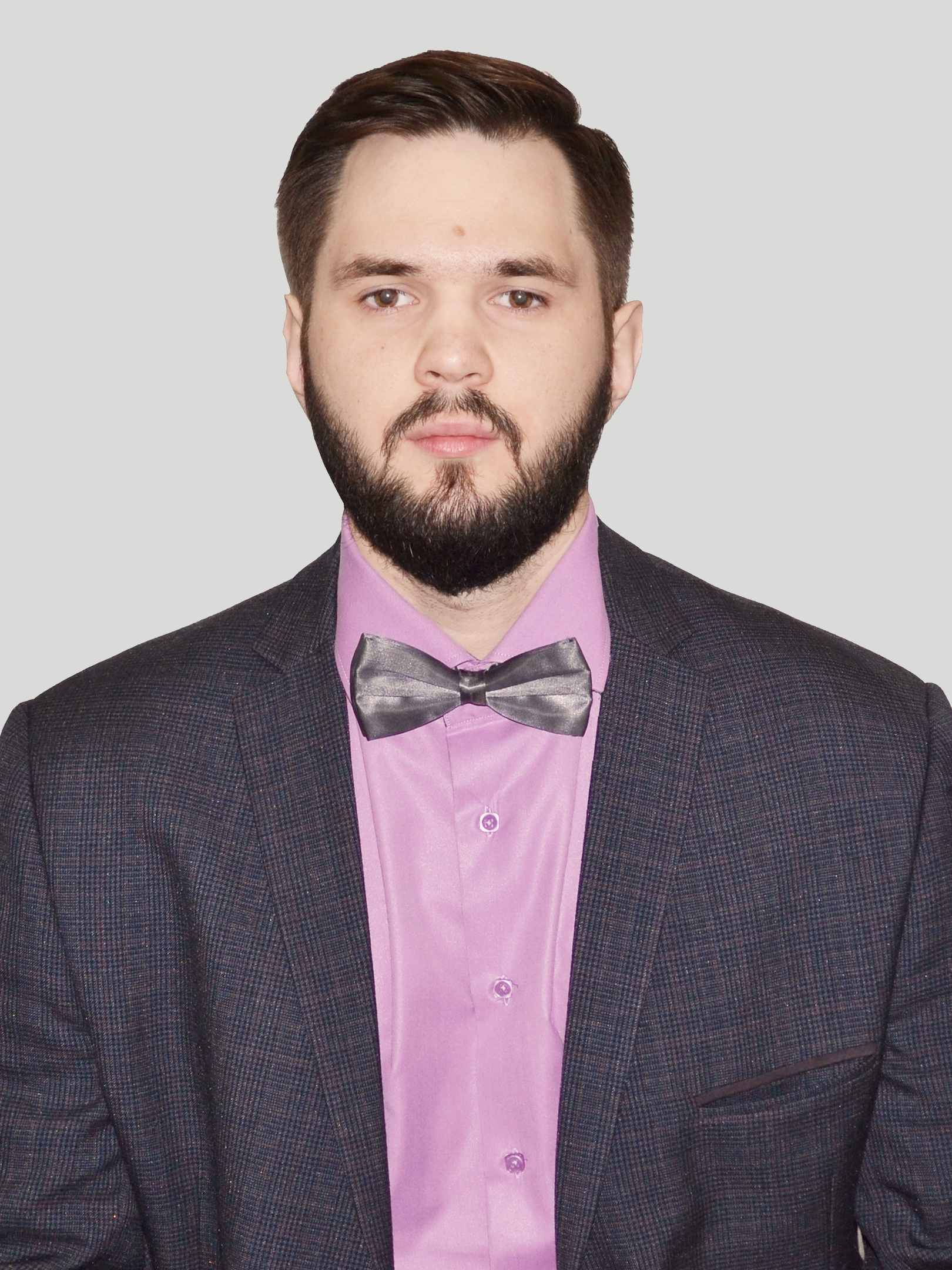 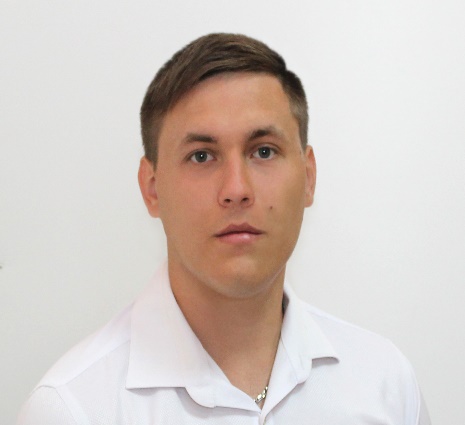 Филипп Кривенко
Математика, алгоритмы
Роман Кичатов
Лидер группы,
программирование, математика
Дмитрий Шебалков
Схемотехника, аппаратные средства
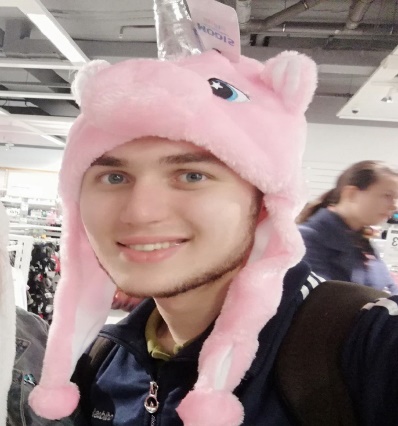 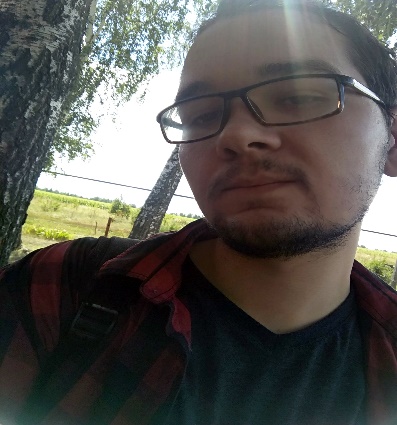 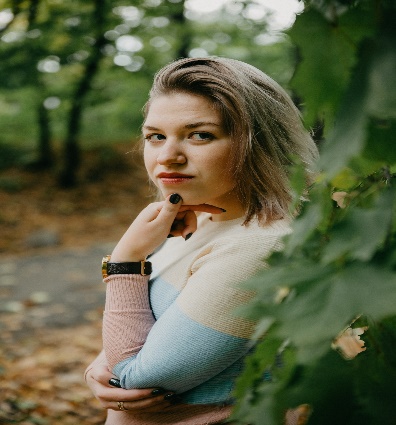 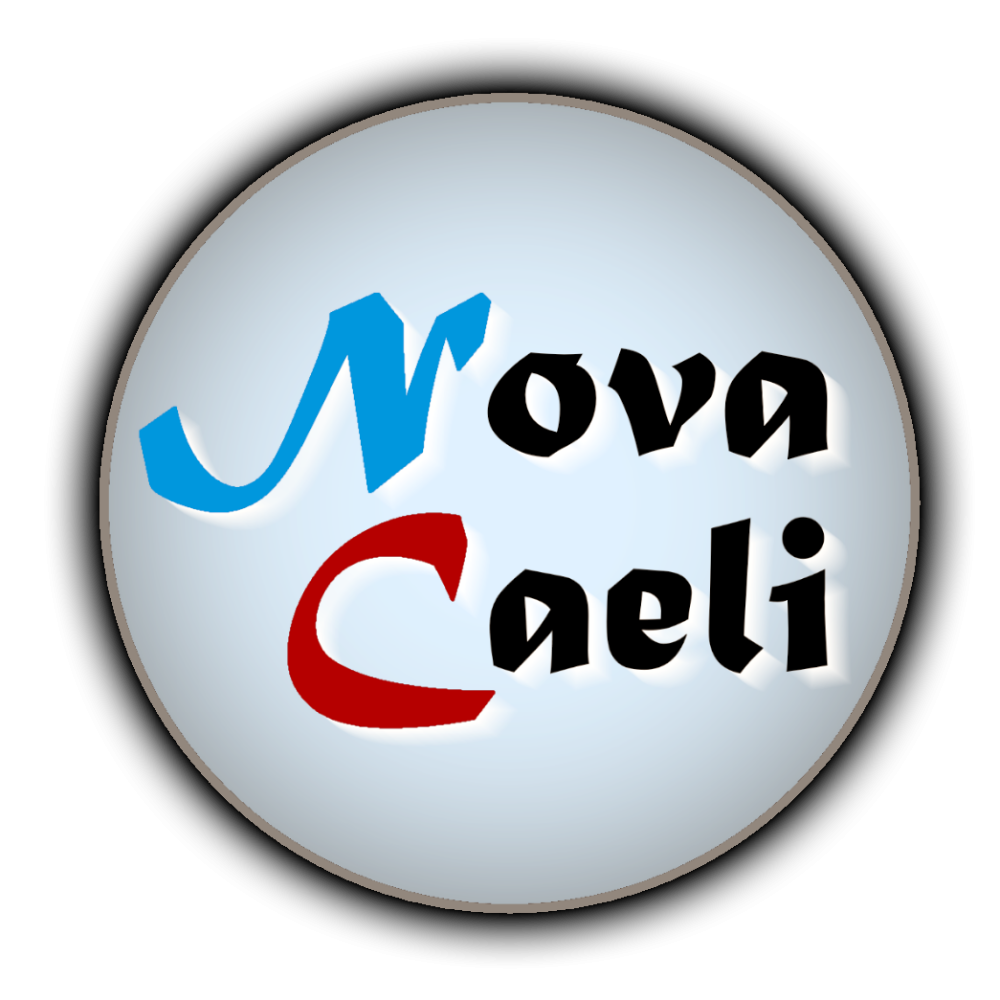 Алина Машкова
Технико-экономические расчёты
Дмитрий Лавринов
Дизайн конструкции, схемотехника
Никита Черешнев
Схемотехника, программирование
Пользователи
Федеральная служба по экологическому, технологическому и атомному надзору «РОСТЕХНАДЗОР»;
Министерство природных ресурсов и экологии Российской Федерации;
Министерство Российской Федерации по делам гражданской обороны, чрезвычайным ситуациям и ликвидации последствий стихийных бедствий
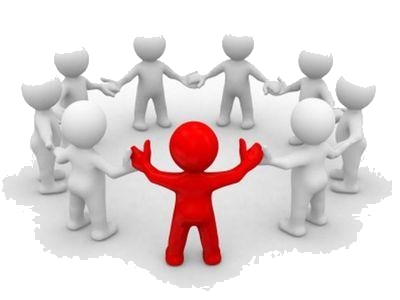 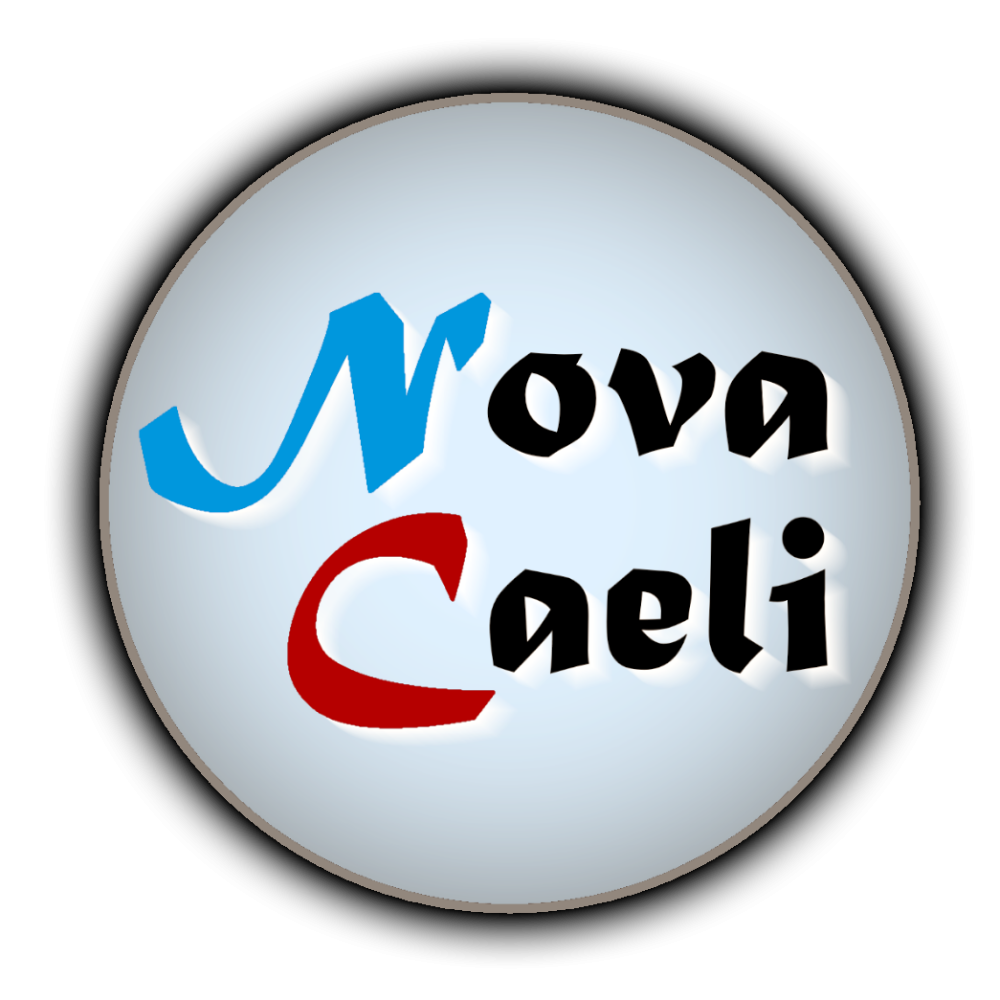 Проблема
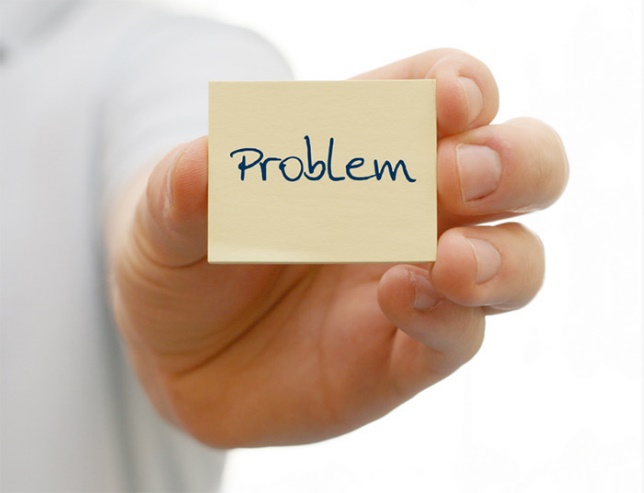 Провести быстрый экспресс-тест воздушной среды.
Обеспечить мобильность устройства.
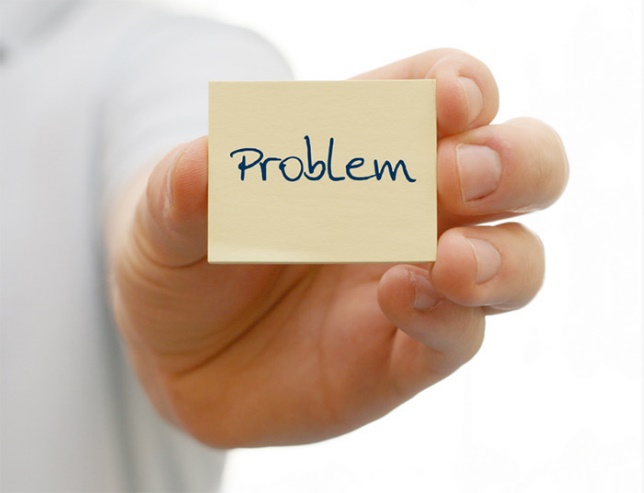 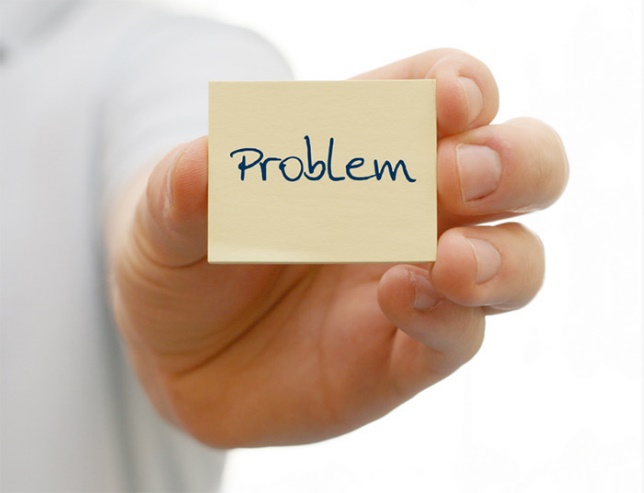 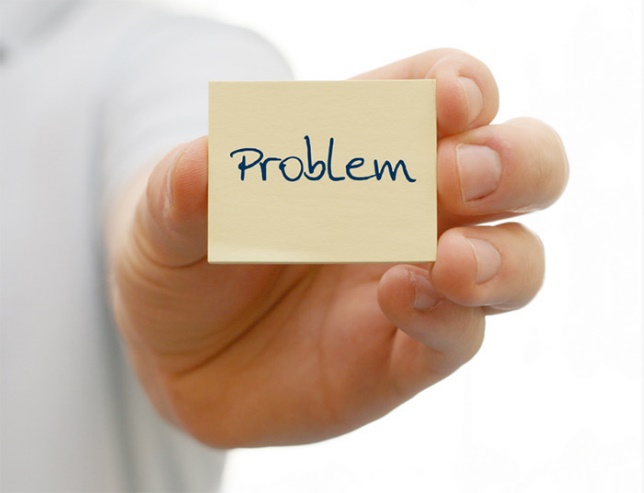 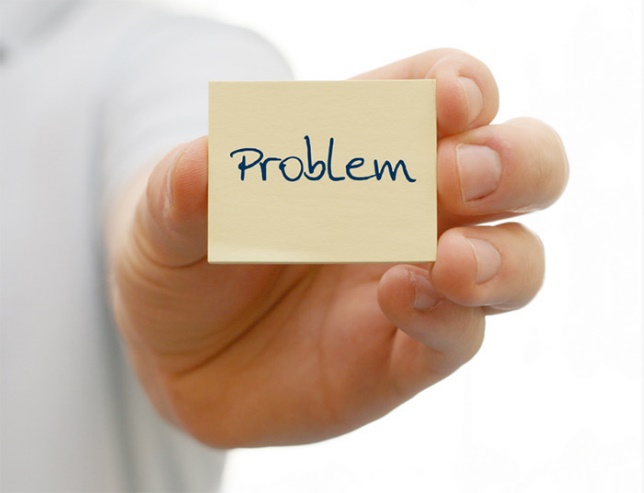 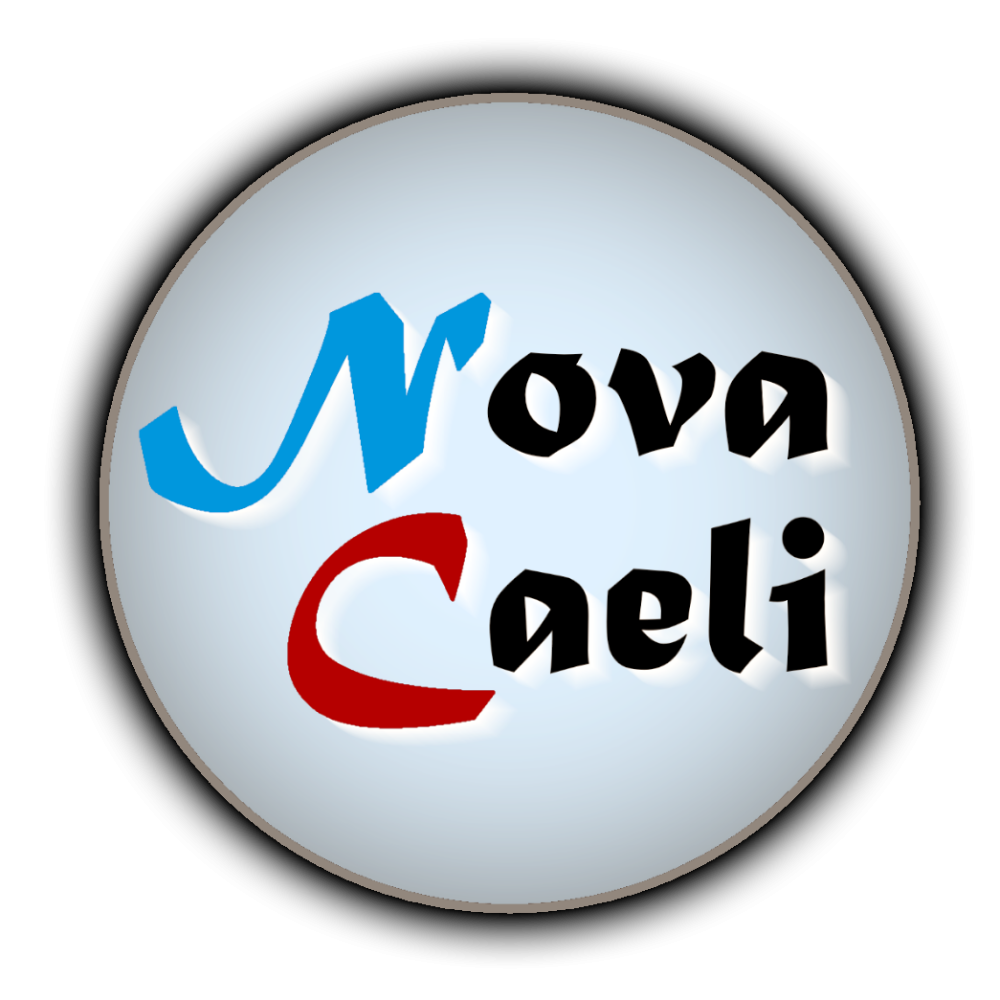 Решение
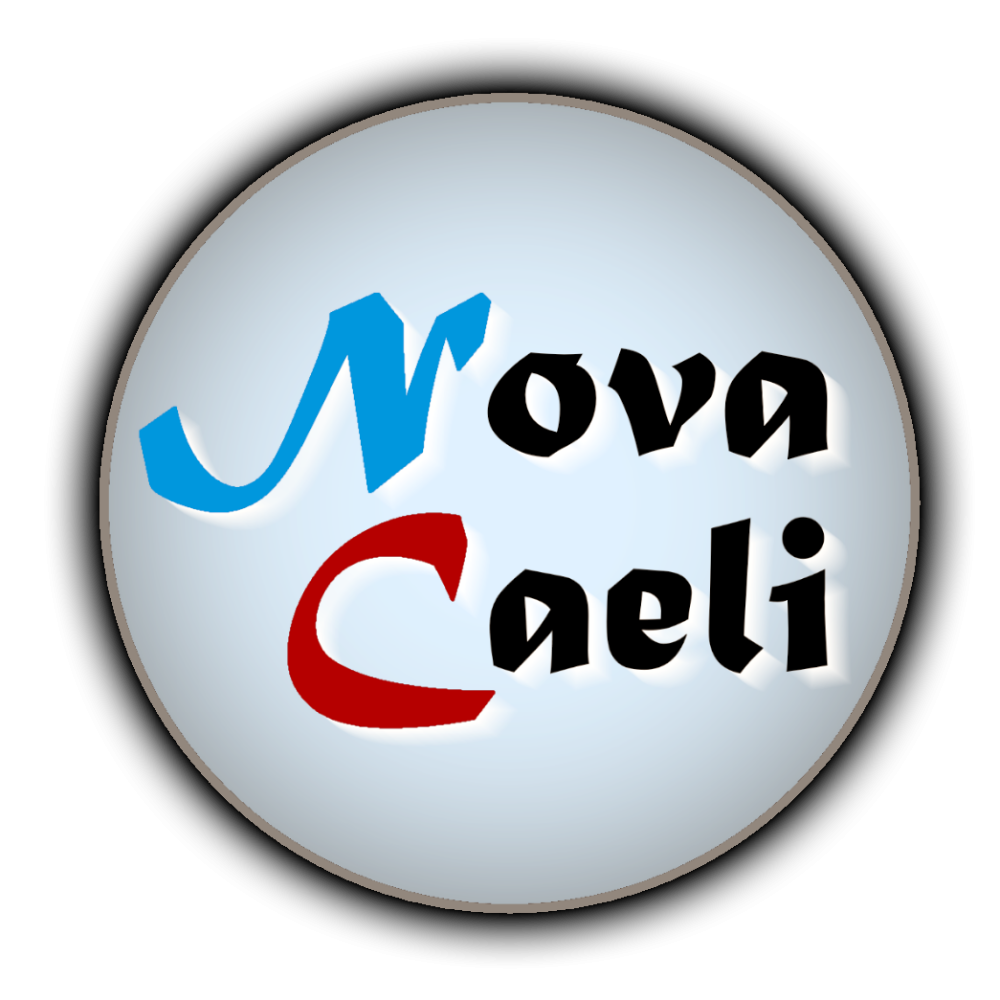 Затраты
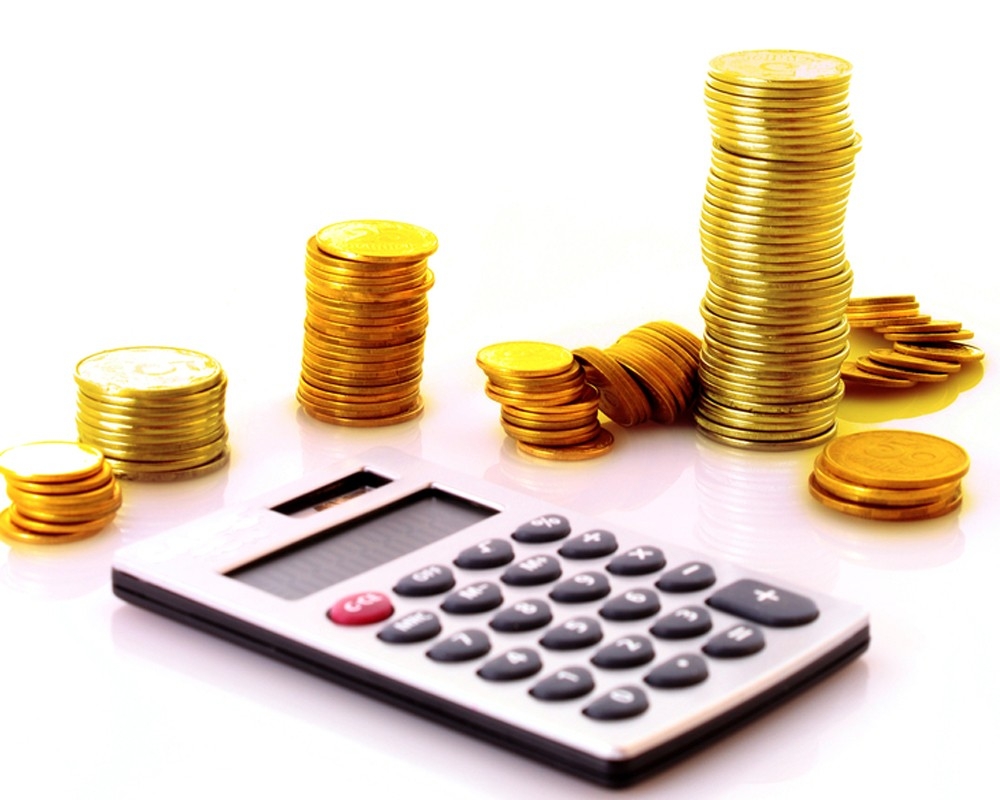 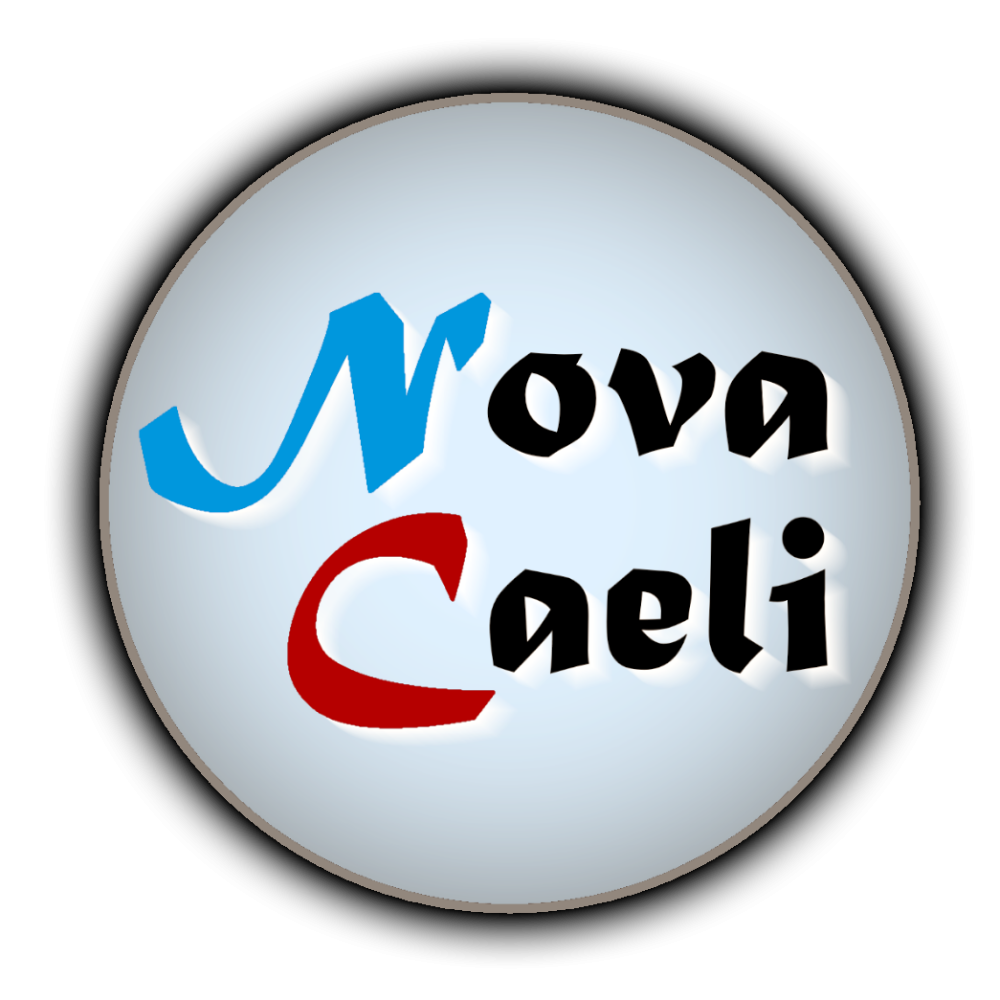 Перспективы
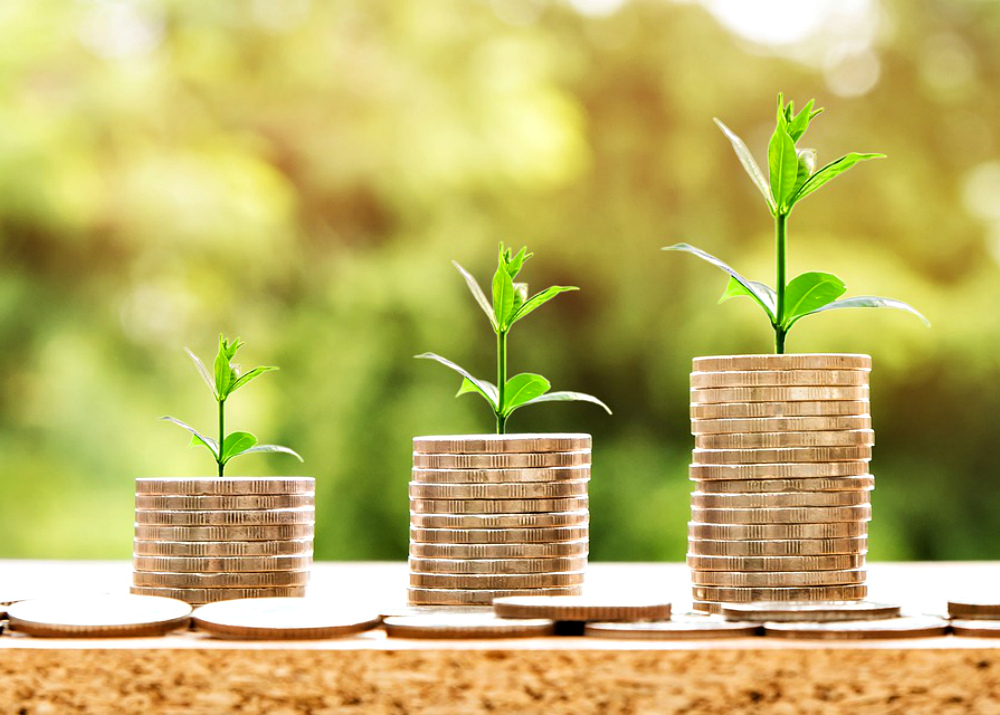 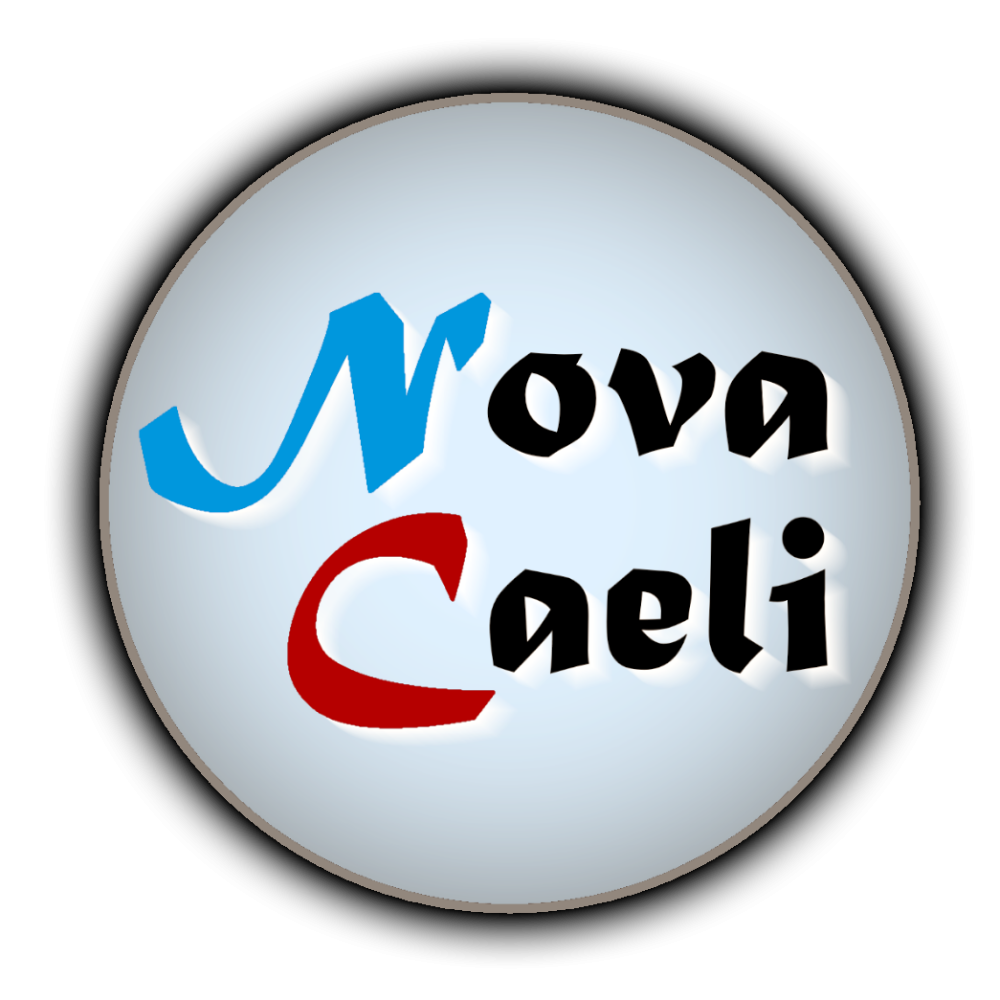 Ожидание vs Реальность
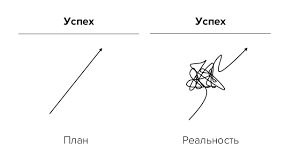 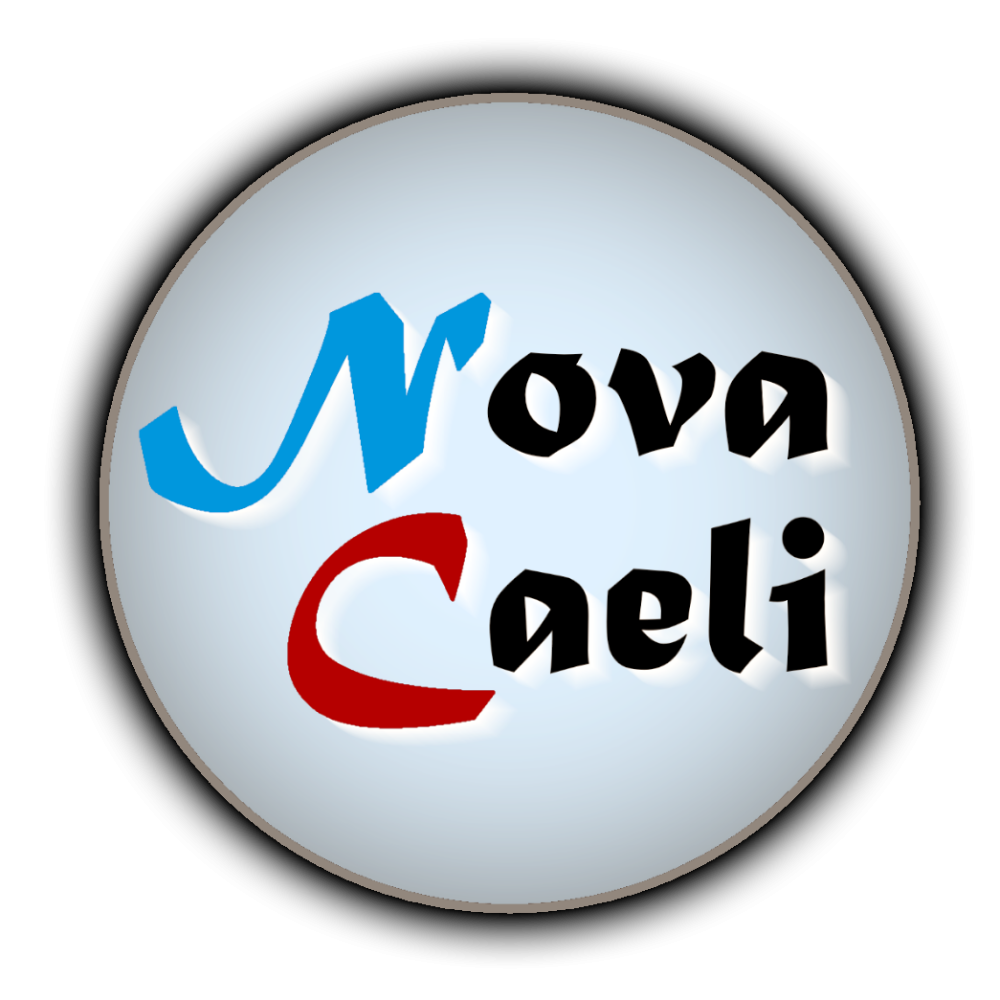 Как была устроена работа
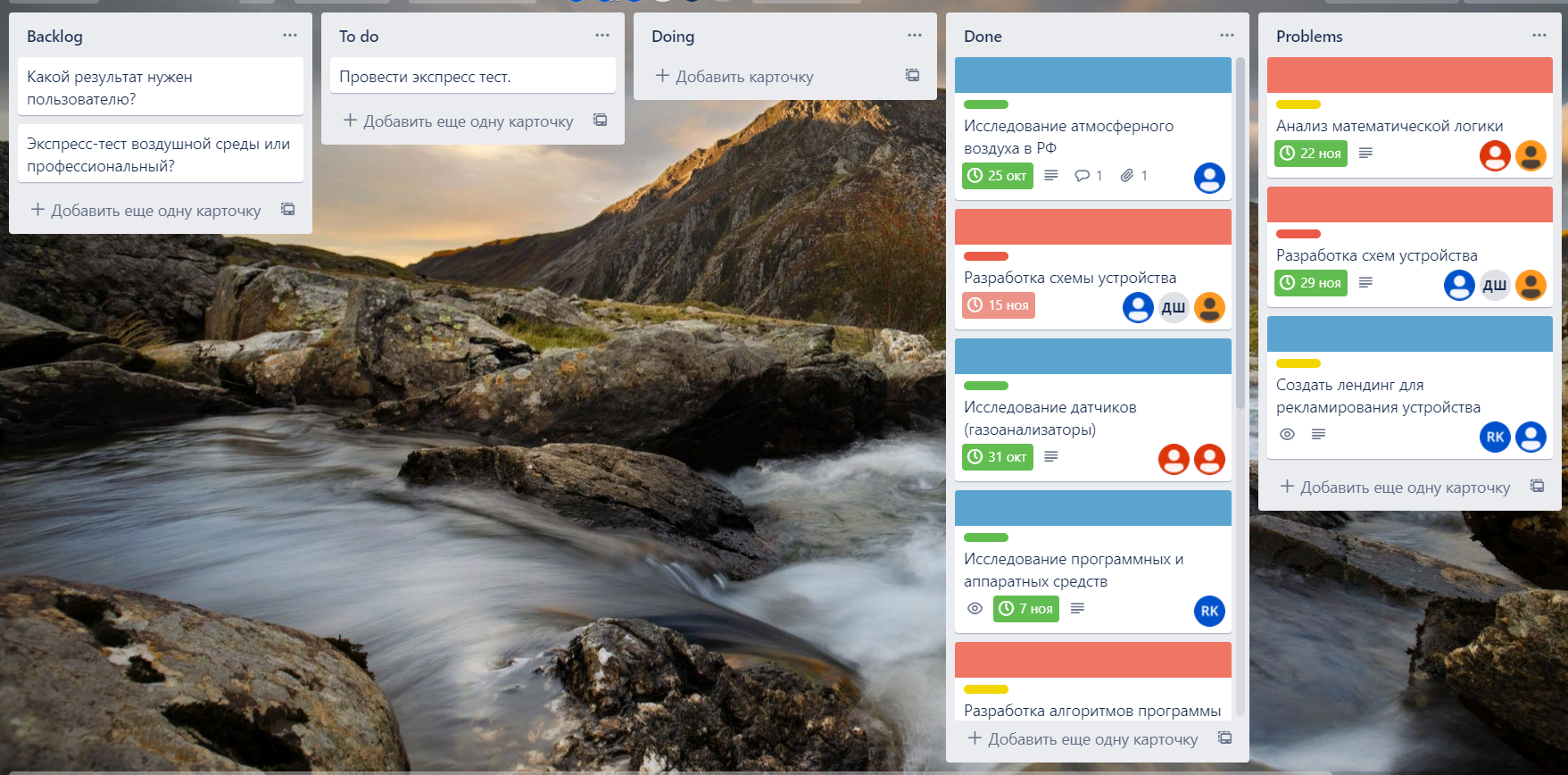 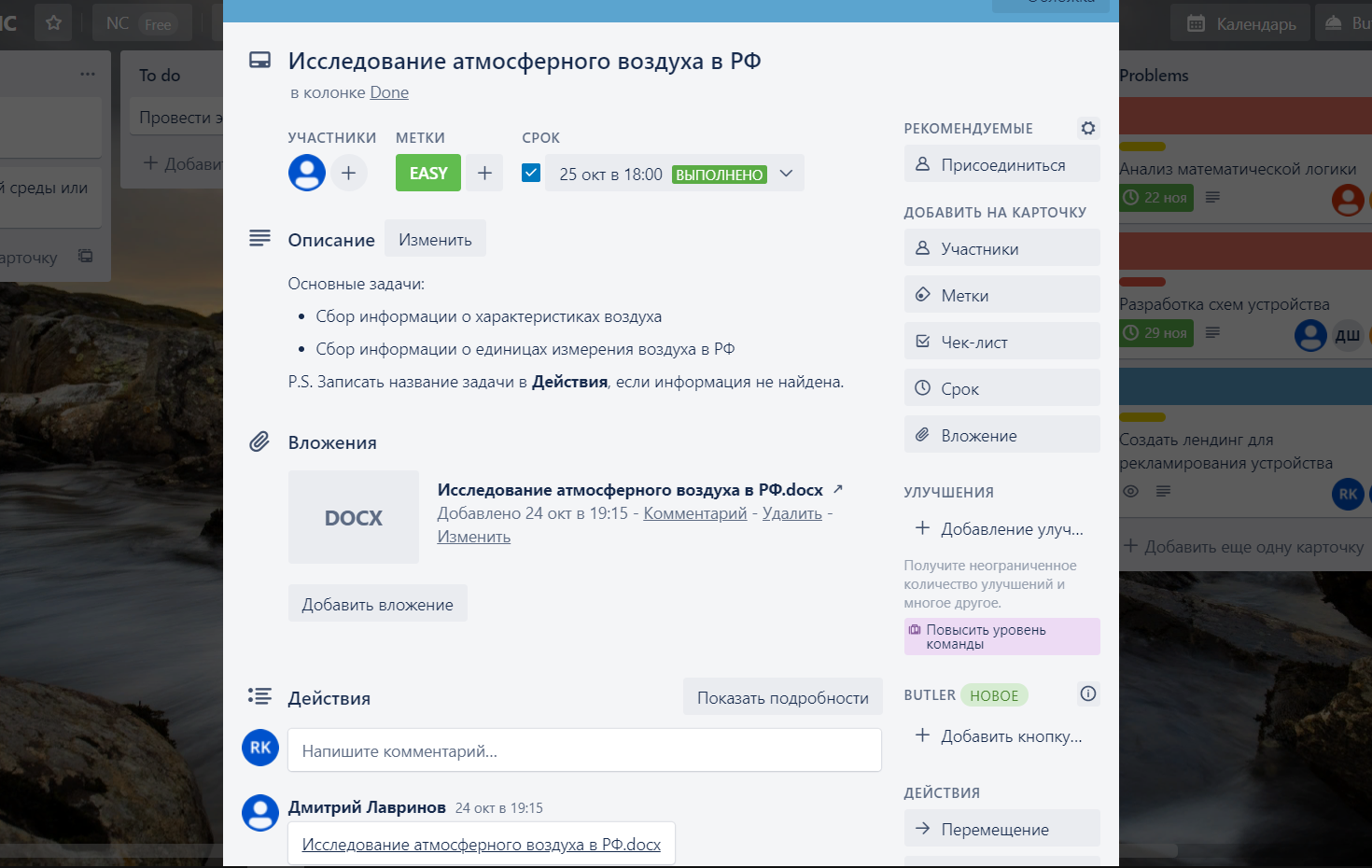 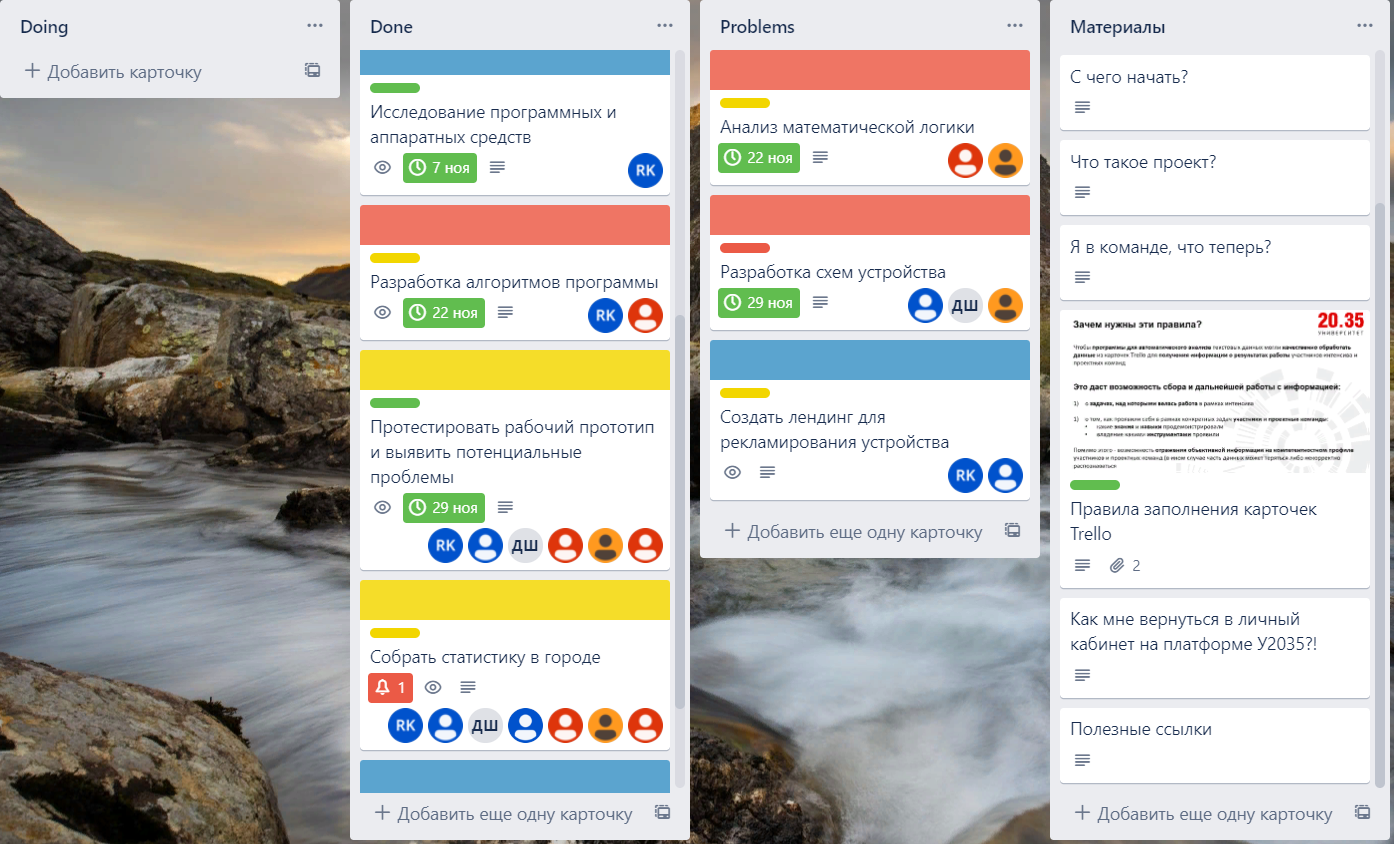 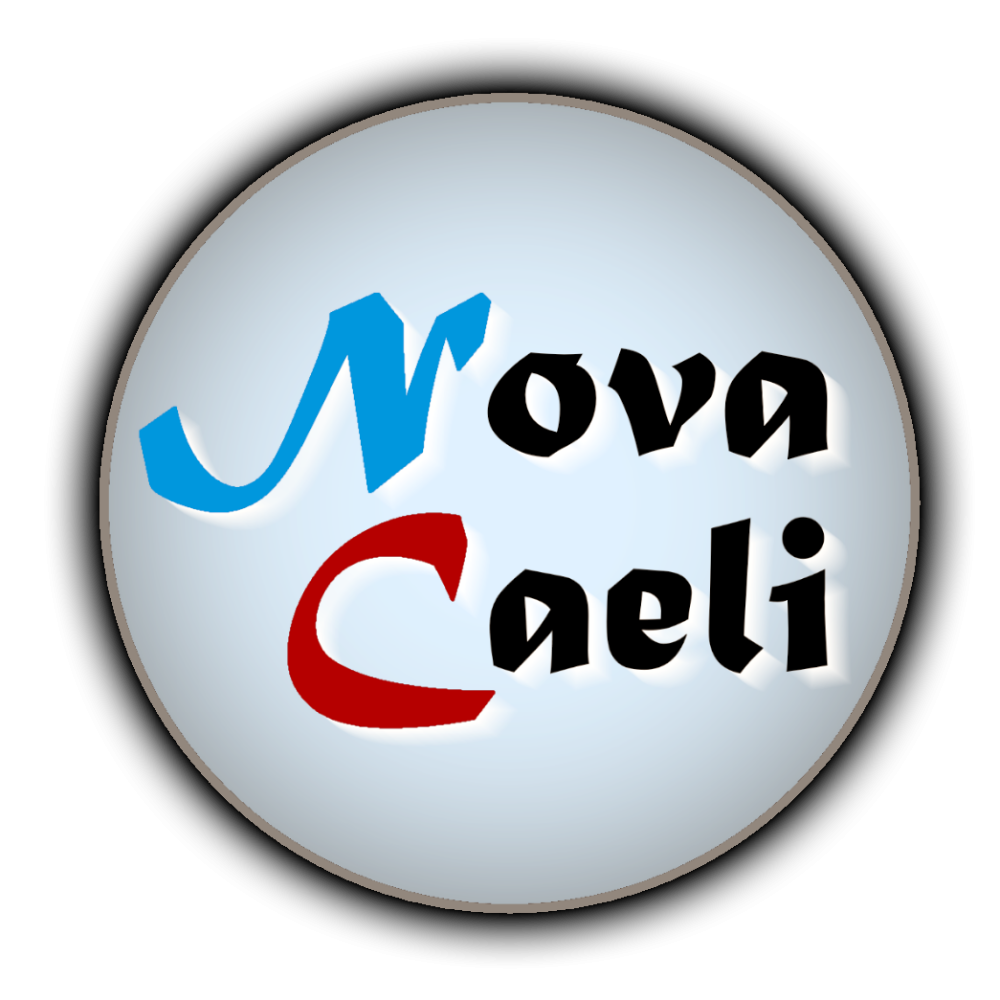 Чему удалось научиться
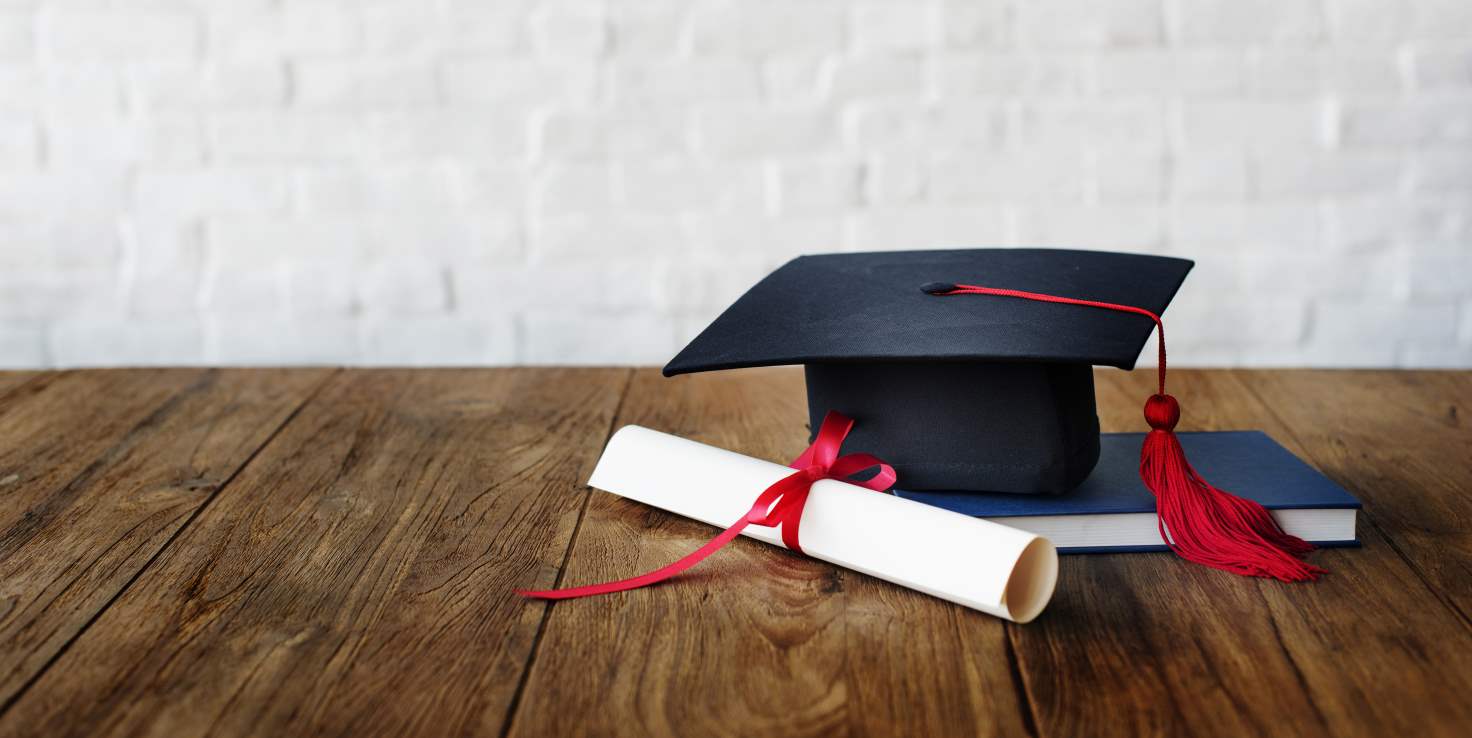 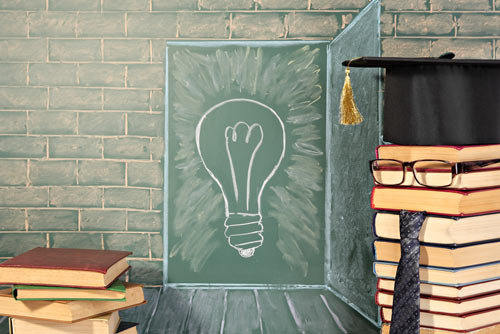 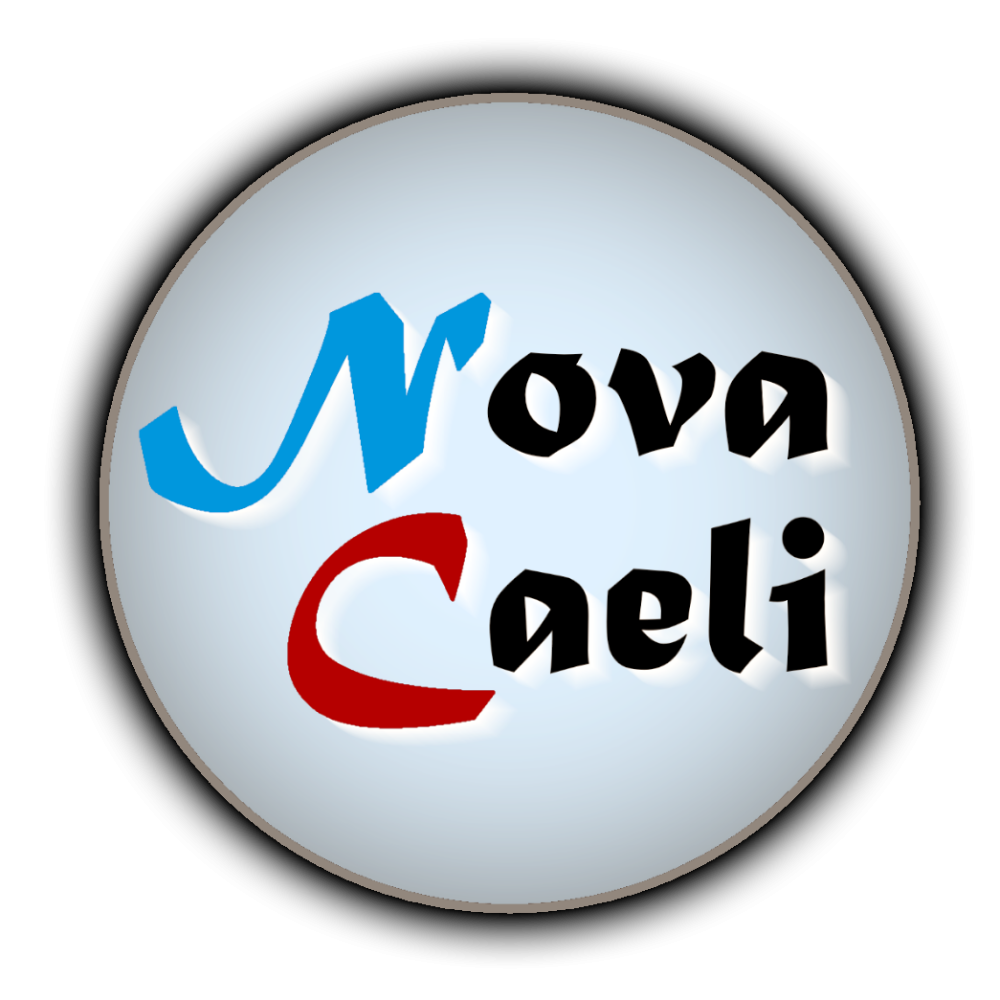 Ну а теперь ДЕМОНСТРАЦИЯ продукта…